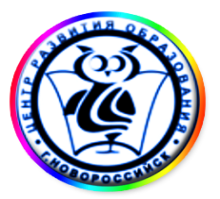 Муниципальное казенное учреждение «Центр развития образования» 
муниципального образования город Новороссийск
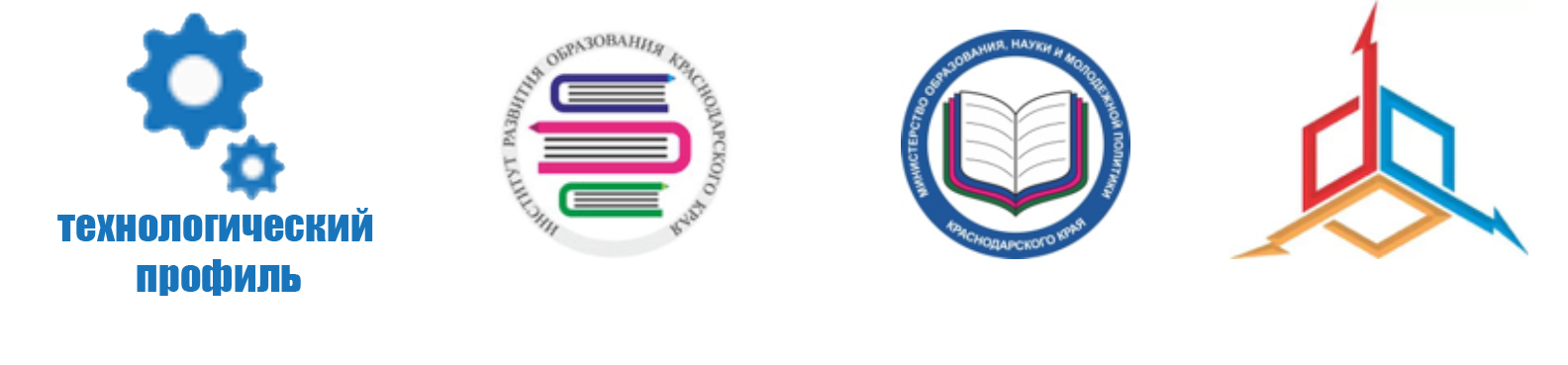 КРАЕВАЯ ИННОВАЦИОННАЯ ПЛОЩАДКА (КИП -2020)
«Модель масштабирования  опыта по научно-методическому  сопровождению  
реализации предпрофильного, профильного обучения и профориентационной работы технологической направленности»
Тимченко Елена Леонтьевна 
директор МКУ ЦРО
Отчет о реализации краевой инновационной площадки за 2021 год
Цель проекта:
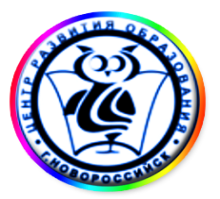 Разработка и внедрение модели научно-методического сопровождения реализации предпрофильного, профильного обучения и профориентационной работы технологической направленности в муниципальных образованиях Краснодарского края - участниках сетевого сообщества.
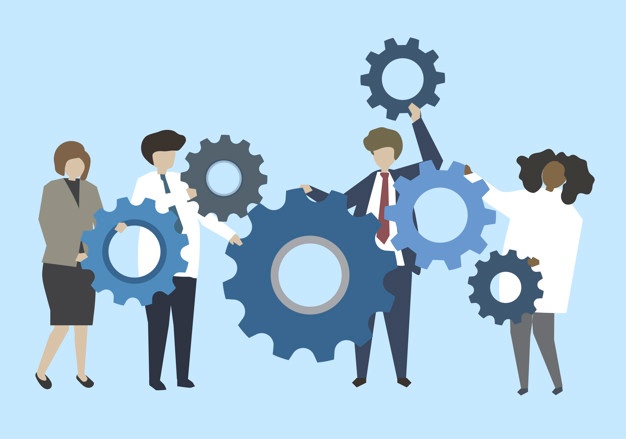 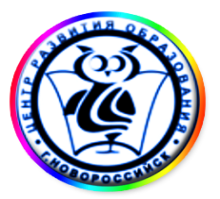 Основная идея инновационного проекта
Основная идея инновационного проекта заключается в системном масштабировании опыта системы управления и научно-методического сопровождения реализации предпрофильного, профильного обучения и профориентационной работы технологической направленности в муниципальных образованиях Краснодарского края - участниках сетевого сообщества.
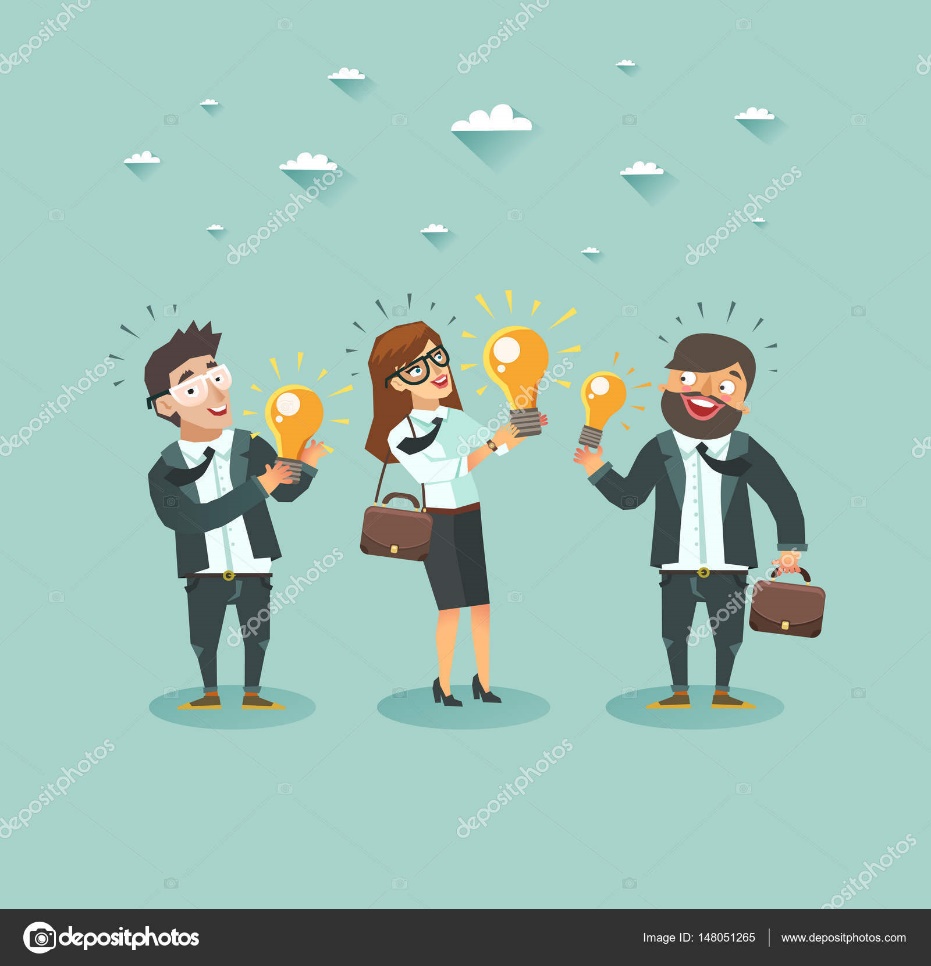 Модель распространения опыта города Новороссийска по научно-методическому сопровождению реализации предпрофильного, профильного обучения и профориентационной работы технологической направленности
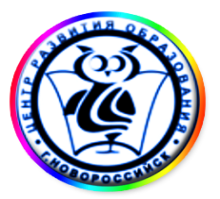 Модель предпрофильного, профильного обучения и профориентационной работы технологической направленности в муниципальном образовании город Новороссийск
Дошкольные организации Новороссийска
Общеобразовательные организации Новороссийска
Учреждения дополнительного образования  Новороссийска
Учреждения СПО, ВПО Новороссийска
мониторинг
мониторинг
Краевой ресурсный центр на базе МКУ «Центр развития образования» города Новороссийска
Территориальные методические центры – участники сети
Дошкольные организации МО сети
Общеобразовательные организации МО сети
Учреждения дополнительного образования МО сети
Учреждения СПО, ВПО МО сети
Эффективная модель реализации предпрофильного,  профильного обучения и профориентационной работы технологической направленности в муниципальных образованиях – участниках сети
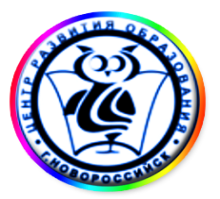 Задачи отчетного периода:
Изучить  организационные и научно-методические условия в муниципалитетах для обмена передовым педагогическим и управленческим опытом специалистов управлений образований, методистов и руководителей территориальных методических служб, руководителей и педагогических работников ДОУ,ОУ,УДО,СПО по технологическому профилю образования
Создать рабочую группу проекта, включающую в себя специалистов управлений образований, методистов и руководителей территориальных методических служб, руководителей и педагогических работников ДОУ, ОУ, УДО, СПО по технологическому профилю образования
Разработать дорожную карту проекта, определить роли участников при реализации проекта, определить ключевые мероприятия проекта и критерии оценки эффективности их реализации
Разработать нормативную базу, обеспечивающую реализацию проекта
Сформировать модель инновационной методической сети территориальных методических служб по технологическому профилю образования.
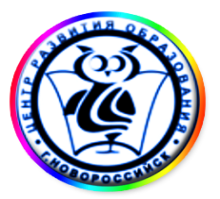 Механизм реализации проекта в отчетном периоде
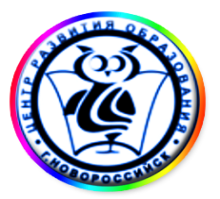 Мероприятия, направленные на реализацию проекта
заключение договоров о сотрудничестве с организациями, включенное в сетевое взаимодействие (ОО,ДОУ,УДО)
заключение договоров о сотрудничестве с муниципалитетами, желающими вступить в сетевое взаимодействие;
разработка дорожной карты мероприятий по реализации проекта; 
публикации о реализации проекта в СМИ, на официальном сайте МКУ ЦРО;
выпуск методических пособий по обобщению и представлению опыта инновационной деятельности по теме проекта;
проведение мониторинга активности  участия в мероприятиях членов инновационной методической сети 

Создание рабочей группы, проведение установочной встречи участников сетевого взаимодействия 
Определение опорных организаций в рамках работы КРЦ
Оказание консультаций по актуальным вопросам предпрофильного и профильного обучения и профориентационной работе технологической направленности в системе ДОО,ОО, дополнительного образования
Проведение семинаров, вебинаров, дискуссионных площадок, мастер-классов, практикоориентированных занятий  по теме проекта в режиме онлайн/офлайн
Создание группы методической сети в WhatsApp  для оперативного обмена информацией; 
Участие территориальных методических служб, образовательных организаций муниципалитетов  - участников сети в Форуме образовательных инициатив, научно-практической конференции по технологическому профилю, выставке технического творчества в ГМУ им Ф.Ф.Ушакова
Стажировки образовательных организаций муниципалитетов  - участников сети на базе ОУ,ДОУ, УДО г. Новороссийска
Образовательный туризм в ОО всех участников сетевого взаимодействия
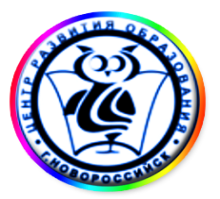 Мероприятия по внедрению и распространению
Участие  членов методической сети в краевых конкурсах «Лучшие методические практики» и т.д
совместное создание ролика о практиках муниципалитетов - участников сетевого взаимодействия и распространение в сети Интернет, в СМИ
Информационное сопровождение хода и результатов реализации проекта на официальном сайте МКУ ЦРО;
Представление опыта на мероприятиях краевого и муниципального уровня (координационный совет при Администрации города, краевые конференции);
Публикации в сборниках ГБОУ ИРО.
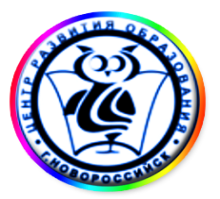 Нормативные акты, регулирующие сетевое взаимодействие
Приказ ГБОУ ИРО Краснодарского края № 47/1 от 26.02.2019 г. "Об утверждении проекта «Научно-методическое сопровождение непрерывного развития профессионального мастерства сотрудников территориально-методических служб в условиях научно- методического пространства» на 2019 – 2021 гг." 
Приказ ГБОУ ИРО Краснодарского края № 25 от 31.01.2019 "Об утверждении положения о краевом ресурсном центре общего образования«
Приказ УО г. Новороссийска от 4.09.2020 г. № 7149 « Об утверждении стажировочных площадок по профильному и предпрофильному бучению в 2020-2021 у.г» 
Соглашения (5) о сетевом взаимодействии и сотрудничестве от 22.08.2019 г.
Дорожная карта трансляции инновационного опыта
План развития и поддержки методической сети
Организационный этап:
создание рабочей группы проекта;
обсуждение и утверждение дорожной карты проекта, роль каждого участника сетевого сообщества
         Практический этап:
сбор анкетных данных от участников сети;
консультации в режиме он/офлайн
реализация запланированных мероприятий
подготовка благодарственных писем для  партнѐров- участников сетевого сообщества;
            Аналитико-обобщающий этап:
мониторинг участия  партнеров в реализации проекта
анализ результатов проекта;
обобщение опыта по реализации проекта
Измерение и оценка качества инновации
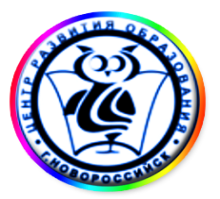 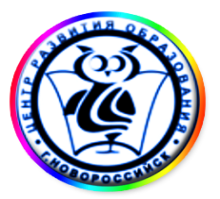 Методические продукты
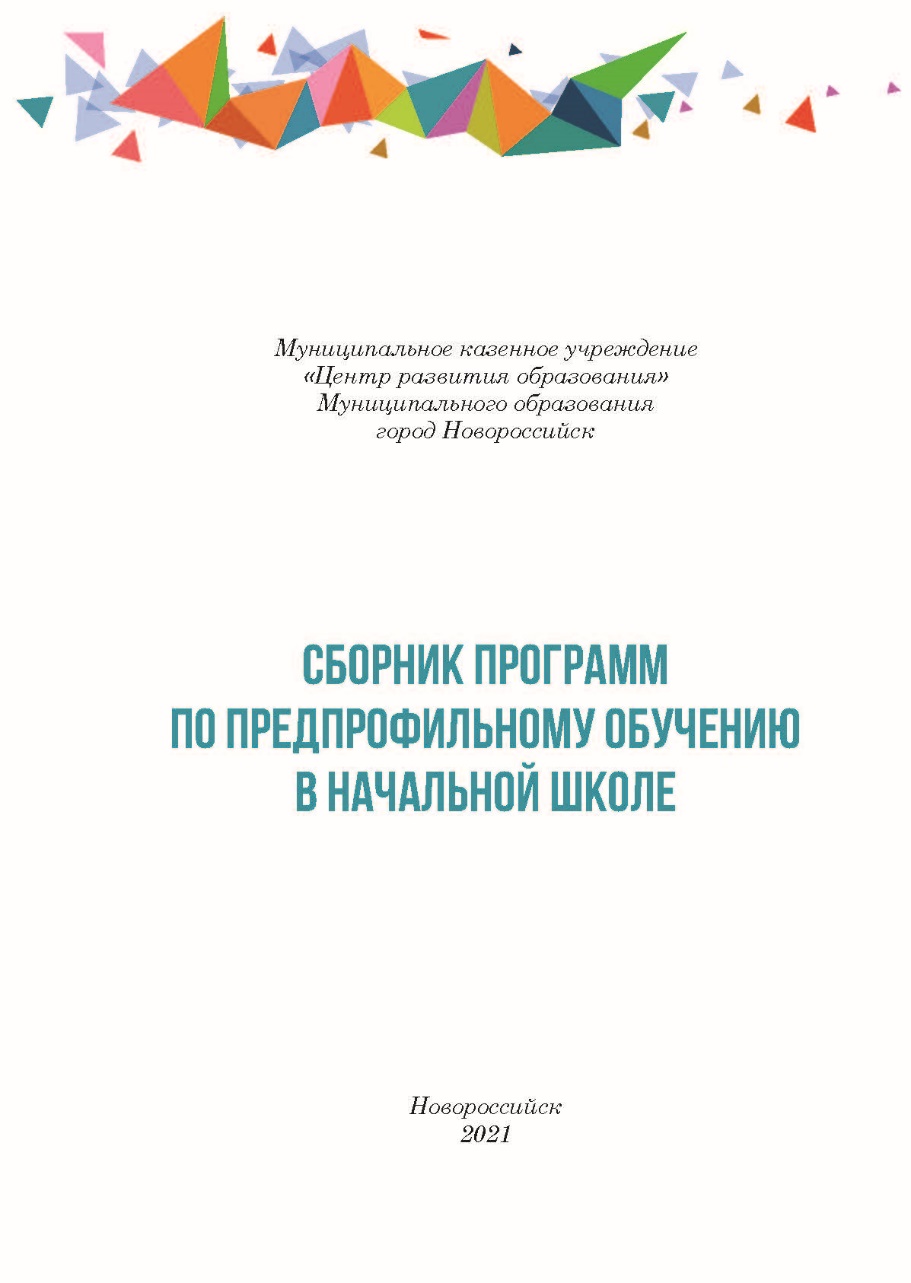 В 2021 году муниципальным казенным учреждением «Центр развития образования» был подготовлен и издан печатный сборник «Сборник программ по предпрофильному обучению в начальной школе».
Сборник размещен на сайте МКУ ЦРО города Новороссийска по адресу https://cro-nvr.ru/docs/164231992021cbornik_programm_po_predprofilnomu_obu4eniu_v_na4alnoiy_wkole.pdf
Спасибо за внимание!